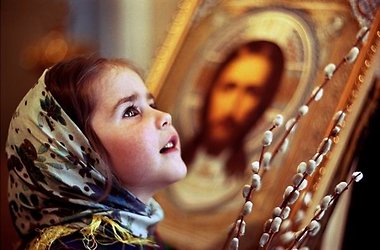 Презентация: Пасха- мой любимый семейный праздник
Егазарьянц Кирилл                                               4 «б» класс 
  Учитель начальных классов Хлямина С.Ж
МБОУ «Приволжская ООШ» Приволжский район Астраханская область
Па́сха (греч. πάσχα, лат. Pascha, ивр. פסח‎ [Pesaḥ] — «прохождение мимо»), также — Воскресе́ние Христо́во (греч. Ἡ Ανάστασις τοῦ Ἰησοῦ Χριστοῦ
древнейший христианский праздник; главный праздник богослужебного года. Установлен в честь воскресения Иисуса Христа. В настоящее время его дата в каждый конкретный год исчисляется по лунно-солнечному календарю, что делает Пасху переходящим праздником.
Пасхальные традиции
Практически все пасхальные традиции возникли в богослужении. Даже размах пасхальных народных гуляний связан с разговением после Великого поста — времени воздержания, когда все праздники, семейные в том числе, переносились на празднование Пасхи. Символами Пасхи становится всё, что выражает Обновление (Пасхальные ручьи), Свет (Пасхальный огонь), Жизнь (Пасхальные куличи, яйца и зайцы).
Пасхальное богослужение
В Пасху, как в важнейший праздник церковного года, совершается особо торжественное богослужение. Оно формировалось в первые века христианства как крещальное. Большинство оглашенных после подготовительного поста принимали крещение в этот особый день.
В Церкви с древних времён сложилась традиция совершения Пасхального богослужения ночью
Пасхальное приветствие
Начиная с пасхальной ночи и последующие сорок дней (до отдания Пасхи) принято христосоваться, то есть приветствовать друг друга словами: «Христос воскресе!» — «Воистину воскресе!», при этом троекратно целуясь. Этот обычай идёт с апостольских времён: «Приветствуйте друг друга с целованием святым»
Народные обычаи
Вечером Пасхи прямо на церковном дворе начинаются народные гуляния. В России народные гуляния с хороводами, играми, качелями продолжались в разных местностях от одного дня до двух-трёх недель и назывались Красная горка.
Христос Воскрес! Опять святаяНастала Пасха. И златаяГлава столицы засияла,И на душе милее стало:Сегодня ярче светит солнце,Сильнее ветер бьет в оконце,И крик несётся до небес:Христос воистину Воскрес!		Жанна Косинова
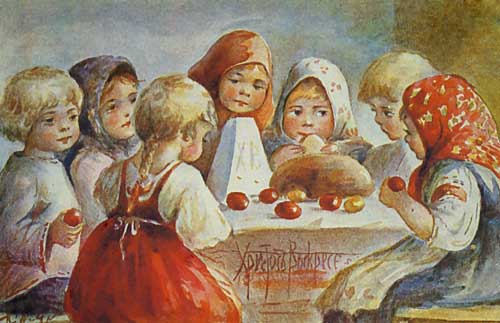 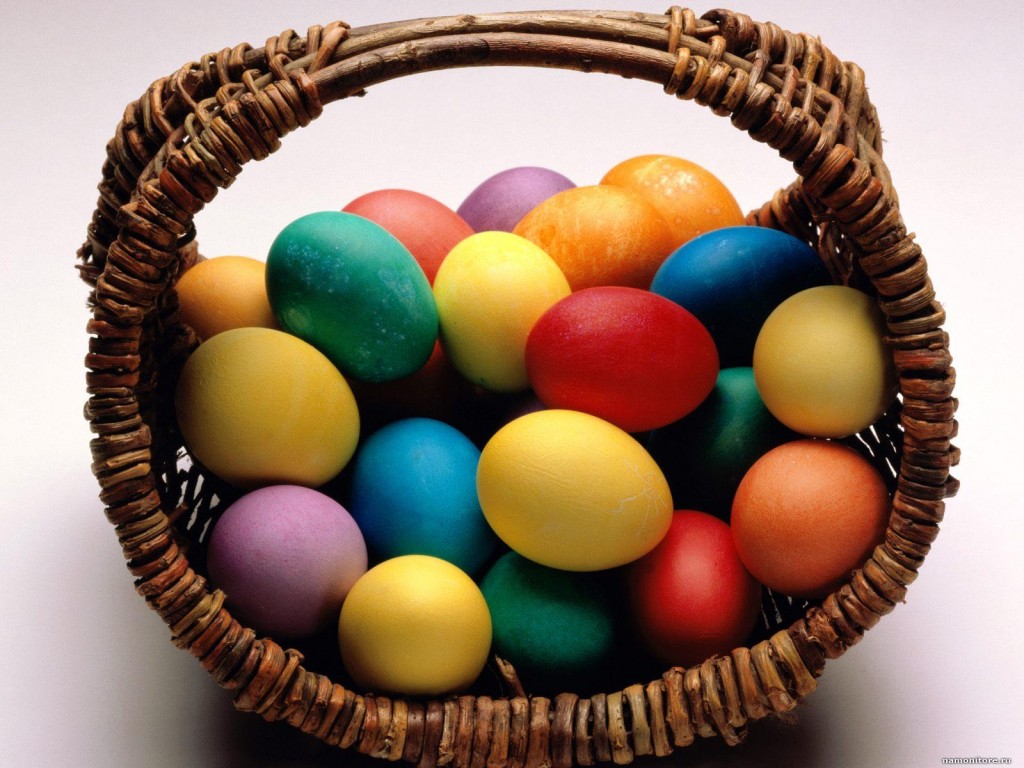 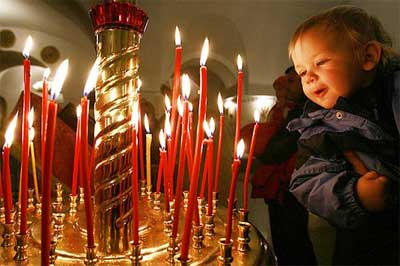 Из страны далекой ласточки летят,Весело щебечут, людям говорят:"Люди, пробудитесь! К вам весна идет,А с весной - и Пасха радость вам несет.Радость, что из гроба наш Спаситель встал!Детям Он и взрослым избавленье дал!""Он воскрес из мертвых!- вся земля поет.-И опять на землю скоро Он придёт".Воспевайте, люди: "Наш Христос воскрес!"Есть спасенье людям, и надежда есть!
Пасхальное угощение
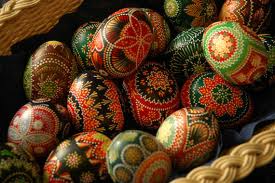 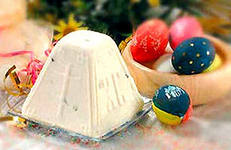 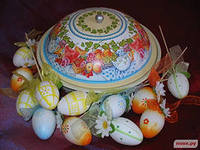